Orthographe
O24
L’accord dans le groupe nominal.
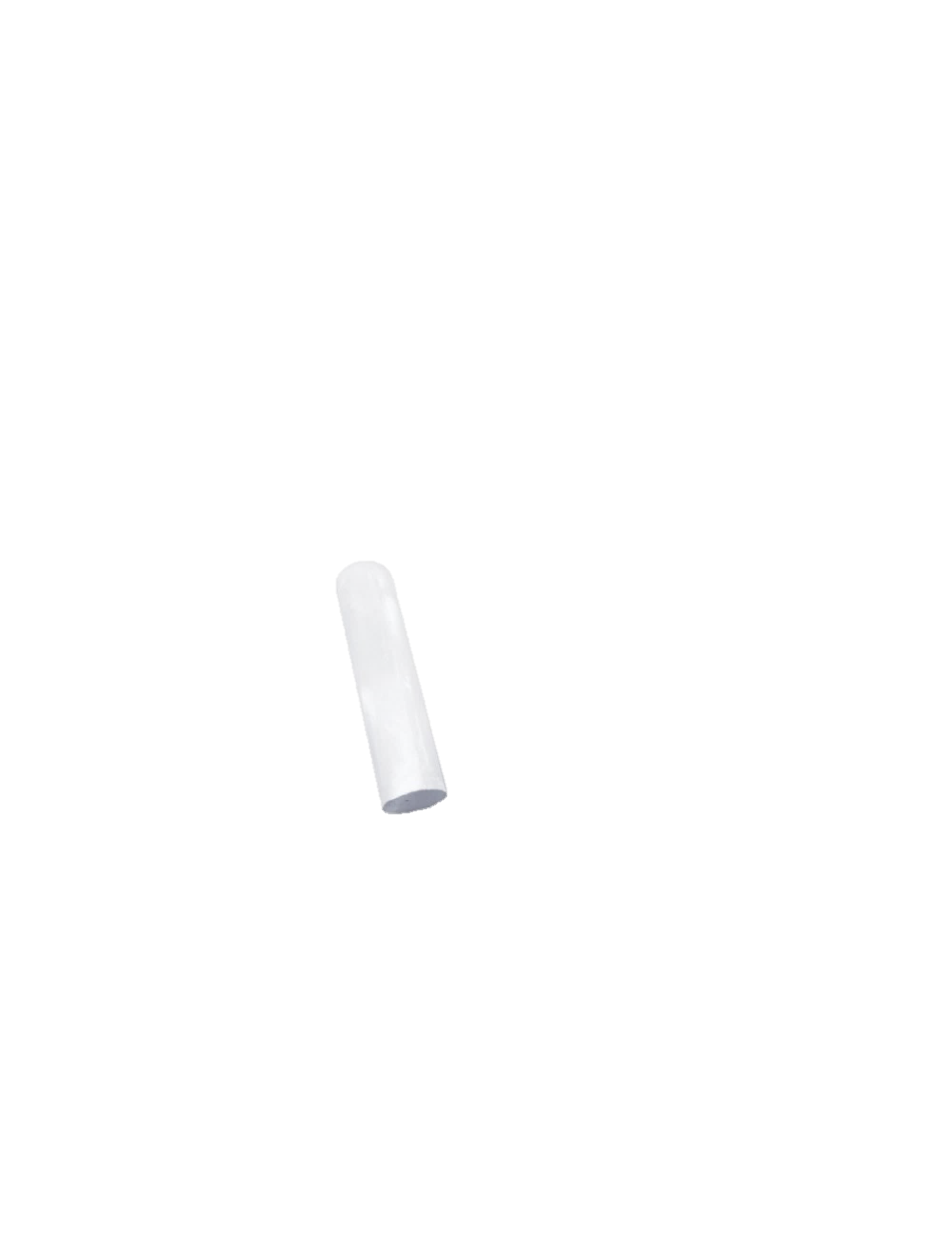 Aujourd’hui, nous allons travailler en orthographe. Nous allons apprendre à former la chaîne d’accord dans le groupe nominal.
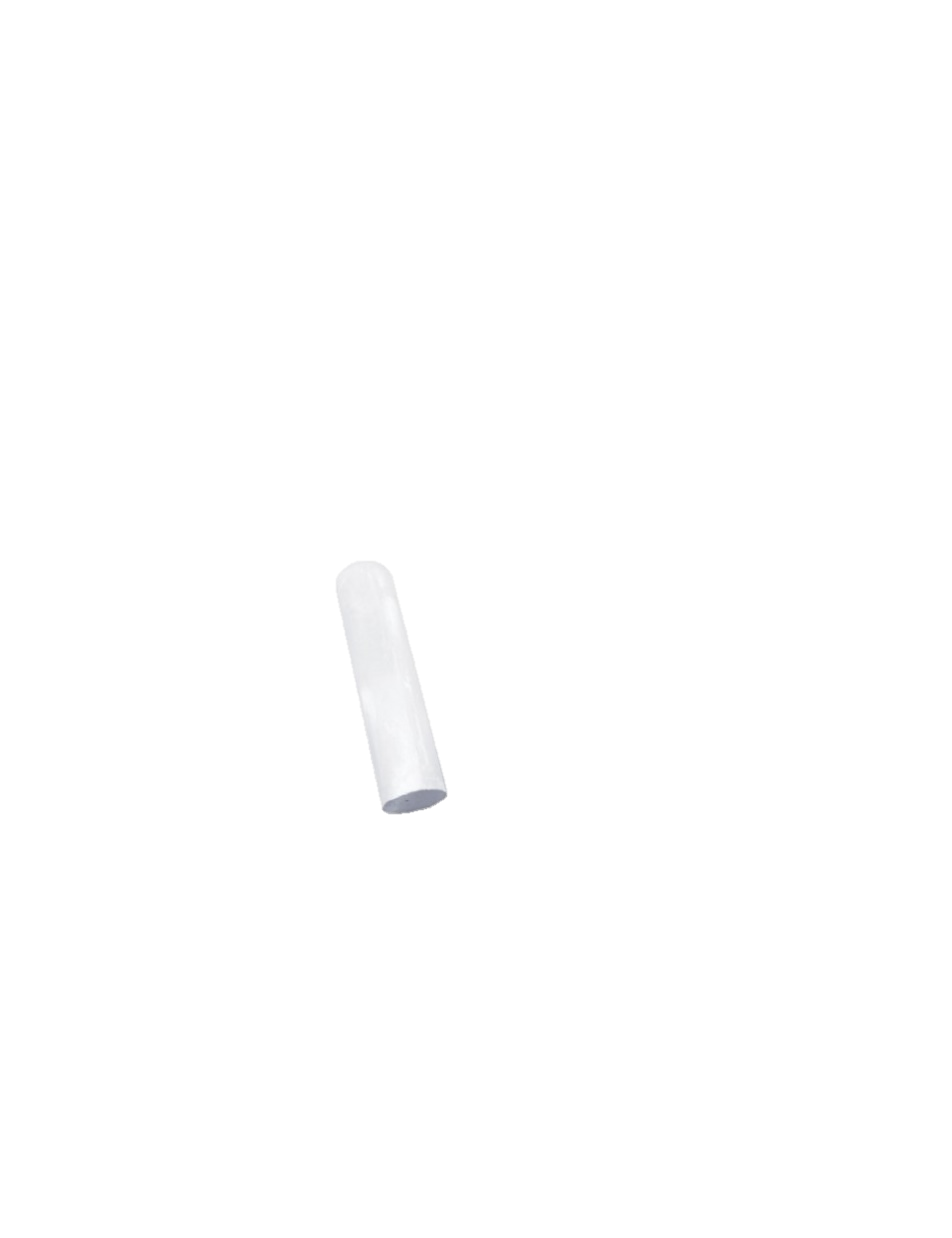 Petit rappel
Pour former le féminin d’un nom ou d’un adjectif, on ajoute souvent un…
e
Pour former le pluriel d’un nom, on ajoute souvent un…
s
Pour former le pluriel d’un adjectif, on ajoute souvent un…
s
Le groupe nominal
Un groupe nominal est généralement composé d’un déterminant et d’un nom.
un garçon
Ce groupe nominal peut avoir également un ou plusieurs adjectifs.
un petit garçon poli
L’accord dans le groupe nominal
Le déterminant et les adjectifs s’accordent toujours avec le nom.
un petit garçon poli
des petits garçons polis
une petite fille polie
des petites filles polies